Signals
Adapted from slides of Gregory Kesden and Markus Püschel of Carnegie Mellon Univ.
ECF Exists at All Levels of a System
Exceptions
Hardware and operating system kernel software
Signals
Kernel software
Previous Lecture
This Lecture
Today
Multitasking, shells
Signals
More on signals
The World of Multitasking
System runs many processes concurrently

Process: executing program
State includes memory image + register values + program counter

Regularly switches from one process to another
Suspend process when it needs I/O resource or timer event occurs
Resume process when I/O available or given scheduling priority

Appears to user(s) as if all processes executing simultaneously
Even though most systems can only execute one process at a time
Except possibly with lower performance than if running alone
Programmer’s Model of Multitasking
Basic functions
fork() spawns new process
Called once, returns twice
exit() terminates own process
Called once, never returns
Puts it into “zombie” status
wait() and waitpid() wait for and reap terminated children
execl() and execve() run new program in existing process
Called once, (normally) never returns

Programming challenge
Understanding the nonstandard semantics of the functions
Avoiding improper use of system resources
E.g. “Fork bombs” can disable a system
Shell Programs
A shell is an application program that runs programs on behalf of the user.
sh 	Original Unix shell (Stephen Bourne, AT&T Bell Labs, 1977)
csh 	BSD Unix C shell (tcsh: csh enhanced at CMU and elsewhere) 
bash 	“Bourne-Again” Shell
Execution is a sequence of read/evaluate steps
int main() 
{
    char cmdline[MAXLINE]; 

    while (1) {
	/* read */
	printf("> ");                   
	Fgets(cmdline, MAXLINE, stdin); 
	if (feof(stdin))
	    exit(0);

	/* evaluate */
	eval(cmdline);
    } 
}
Simple Shell eval Function
void eval(char *cmdline) 
{
    char *argv[MAXARGS]; /* argv for execve() */
    int bg;              /* should the job run in bg or fg? */
    pid_t pid;           /* process id */

    bg = parseline(cmdline, argv); 
    if (!builtin_command(argv)) { 
	if ((pid = Fork()) == 0) {   /* child runs user job */
	    if (execve(argv[0], argv, environ) < 0) {
		printf("%s: Command not found.\n", argv[0]);
		exit(0);
	    }
	}

	if (!bg) {   /* parent waits for fg job to terminate */
           int status;
	if (waitpid(pid, &status, 0) < 0)
		unix_error("waitfg: waitpid error");
	}
	else         /* otherwise, don’t wait for bg job */
	    printf("%d %s", pid, cmdline);
    }
}
What Is a “Background Job”?
Users generally run one command at a time
Type command, read output, type another command

Some programs run “for a long time”
Example: “delete this file in two hours”
% sleep 7200; rm /tmp/junk  # shell stuck for 2 hours

A “background” job is a process we don't want to wait for
% (sleep 7200 ; rm /tmp/junk) &
[1] 907
% # ready for next command
Problem with Simple Shell Example
Shell correctly waits for and reaps foreground jobs

But what about background jobs?
Will become zombies when they terminate
Will never be reaped because shell (typically) will not terminate
Will create a memory leak that could theoretically run the kernel out of memory
Modern Unix: once you exceed your process quota, your shell can't run any new commands for you: fork() returns -1
% limit maxproc       # csh syntax
maxproc      3574 
$ ulimit -u           # bash syntax
3574
ECF to the Rescue!
Problem
The shell doesn't know when a background job will finish
By nature, it could happen at any time
The shell's regular control flow can't reap exited background processes in a timely fashion
Regular control flow is “wait until running job completes, then reap it”

Solution: Exceptional control flow
The kernel will interrupt regular processing to alert us when a background process completes
In Unix, the alert mechanism is called a signal
Today
Multitasking, shells
Signals
Long jumps
More on signals
Signals
A signal is a small message that notifies a process that an event of some type has occurred in the system
akin to exceptions and interrupts
sent from the kernel (sometimes at the request of another process) to a process
signal type is identified by small integer ID’s (1-30)
only information in a signal is its ID and the fact that it arrived
Sending a Signal
Kernel sends (delivers) a signal to a destination process by updating some state in the context of the destination process

Kernel sends a signal for one of the following reasons:
Kernel has detected a system event such as divide-by-zero (SIGFPE) or the termination of a child process (SIGCHLD)
Another process has invoked the kill system call to explicitly request the kernel to send a signal to the destination process
Receiving a Signal
A destination process receives a signal when it is forced by the kernel to react in some way to the delivery of the signal

Three possible ways to react:
Ignore the signal (do nothing)
Terminate the process (with optional core dump)
Catch the signal by executing a user-level function called signal handler
Akin to a hardware exception handler being called in response to an asynchronous interrupt
Signal Concepts (continued)
A signal is pending if sent but not yet received
There can be at most one pending signal of any particular type
Important: Signals are not queued
If a process has a pending signal of type k, then subsequent signals of type k that are sent to that process are discarded

A process can block the receipt of certain signals
Blocked signals can be delivered, but will not be received until the signal is unblocked

A pending signal is received at most once
Signal Concepts
Kernel maintains pending and blocked bit vectors in the context of each process
pending: represents the set of pending signals
Kernel sets bit k in pending when a signal of type k is delivered
Kernel clears bit k in pending when a signal of type k is received 

blocked: represents the set of blocked signals
Can be set and cleared by using the sigprocmask function
Process Groups
Every process belongs to exactly one process group
Shell
pid=10
pgid=10
Fore-
ground
job
Back-
ground
job #1
Back-
ground
job #2
pid=20
pgid=20
pid=32
pgid=32
pid=40
pgid=40
Background
process group 32
Background
process group 40
Child
Child
getpgrp()Return process group of current process
setpgid()Change process group of a process
pid=21
pgid=20
pid=22
pgid=20
Foreground 
process group 20
Sending Signals with kill Program
kill program sends arbitrary signal to a process or process group

Examples
kill –9 24818Send SIGKILL to process 24818

kill –9 –24817Send SIGKILL to every process in process group 24817
linux> ./forks 16 
linux> Child1: pid=24818 pgrp=24817 
Child2: pid=24819 pgrp=24817 
 
linux> ps 
  PID TTY          TIME CMD 
24788 pts/2    00:00:00 tcsh 
24818 pts/2    00:00:02 forks 
24819 pts/2    00:00:02 forks 
24820 pts/2    00:00:00 ps 
linux> kill -9 -24817 
linux> ps  
  PID TTY          TIME CMD 
24788 pts/2    00:00:00 tcsh 
24823 pts/2    00:00:00 ps 
linux>
Sending Signals with kill Function
void fork12()
{
    pid_t pid[N];
    int i, child_status;
    for (i = 0; i < N; i++)
	if ((pid[i] = fork()) == 0)
	    while(1); /* Child infinite loop */

    /* Parent terminates the child processes */
    for (i = 0; i < N; i++) {
	printf("Killing process %d\n", pid[i]);
	kill(pid[i], SIGINT);
    }

    /* Parent reaps terminated children */
    for (i = 0; i < N; i++) {
	pid_t wpid = wait(&child_status);
	if (WIFEXITED(child_status))
	    printf("Child %d terminated with exit status %d\n",
		   wpid, WEXITSTATUS(child_status));
	else
	    printf("Child %d terminated abnormally\n", wpid);
    }
}
Receiving Signals
Suppose  kernel is returning from an exception handler and is ready to pass control to process p

Kernel computes pnb = pending & ~blocked
The set of pending nonblocked signals for process p 

If  (pnb == 0) 
Pass control to next instruction in the logical flow for p
Else
Choose least nonzero bit k in pnb and force process p to receive signal k
The receipt of the signal triggers some action by p
Repeat for all nonzero k in pnb
Pass control to next instruction in logical flow for p
Default Actions
Each signal type has a predefined default action, which is one of:
The process terminates
The process terminates and dumps core
The process stops until restarted by a SIGCONT signal
The process ignores the signal
Installing Signal Handlers
The signal function modifies the default action associated with the receipt of signal signum:
handler_t *signal(int signum, handler_t *handler)

Different values for handler:
SIG_IGN: ignore signals of type signum
SIG_DFL: revert to the default action on receipt of signals of type signum
Otherwise, handler is the address of a signal handler
Called when process receives signal of type signum
Referred to as “installing” the handler
Executing handler is called “catching” or “handling” the signal
When the handler executes its return statement, control passes back to instruction in the control flow of the process that was interrupted by receipt of the signal
Signal Handling Example
void int_handler(int sig)
{
    printf("Process %d received signal %d\n", 
            getpid(), sig);
    exit(0);
}

void fork13()
{
    pid_t pid[N];
    int i, child_status;
    signal(SIGINT, int_handler);

    . . .
}
linux> ./forks 13 
Killing process 24973 
Killing process 24974 
Killing process 24975 
Killing process 24976 
Killing process 24977 
Process 24977 received signal 2 
Child 24977 terminated with exit status 0 
Process 24976 received signal 2 
Child 24976 terminated with exit status 0 
Process 24975 received signal 2 
Child 24975 terminated with exit status 0 
Process 24974 received signal 2 
Child 24974 terminated with exit status 0 
Process 24973 received signal 2 
Child 24973 terminated with exit status 0 
linux>
User: Ctrl-C (once)
Signals Handlers as Concurrent Flows
A signal handler is a separate logical flow (not process) that runs concurrently with the main program	
“concurrently” in the “not sequential” sense
Process A 

while (1)
    ;
Process A

handler(){
    …
}
Process B
Time
Another View of Signal Handlers as Concurrent Flows
Process A
Process B
Signal delivered
user code (main)
Icurr
context switch
kernel code
user code (main)
context switch
kernel code
Signal received
user code (handler)
kernel code
Inext
user code (main)
Today
Multitasking, shells
Signals
More on signals
Sending Signals from the Keyboard
Typing ctrl-c (ctrl-z) sends a SIGINT (SIGTSTP) to every job in the foreground process group.
SIGINT – default action is to terminate each process 
SIGTSTP – default action is to stop (suspend) each process
Shell
pid=10
pgid=10
Fore-
ground
job
Back-
ground
job #1
Back-
ground
job #2
pid=20
pgid=20
pid=32
pgid=32
pid=40
pgid=40
Background
process group 32
Background
process group 40
Child
Child
pid=21
pgid=20
pid=22
pgid=20
Foreground 
process group 20
Example of ctrl-c and ctrl-z
STAT (process state) Legend:

First letter:
S: sleeping
T: stopped
R: running

Second letter:
s: session leader
+: foreground proc group

See “man ps” for more 
details
bluefish> ./forks 17
Child: pid=28108 pgrp=28107
Parent: pid=28107 pgrp=28107
<types ctrl-z>
Suspended
bluefish> ps w
  PID TTY      STAT   TIME COMMAND
27699 pts/8    Ss     0:00 -tcsh
28107 pts/8    T      0:01 ./forks 17
28108 pts/8    T      0:01 ./forks 17
28109 pts/8    R+     0:00 ps w
bluefish> fg
./forks 17
<types ctrl-c>
bluefish> ps w
  PID TTY      STAT   TIME COMMAND
27699 pts/8    Ss     0:00 -tcsh
28110 pts/8    R+     0:00 ps w
Signal Handler Funkiness
Pending signals are not queued
For each signal type, just have single bit indicating whether or not signal is pending

Even if multiple processes have sent this signal
int ccount = 0;
void child_handler(int sig)
{
    int child_status;
    pid_t pid = wait(&child_status);
    ccount--;
    printf("Received signal %d from process %d\n", 
           sig, pid);
}

void fork14()
{
    pid_t pid[N];
    int i, child_status;
    ccount = N;
    signal(SIGCHLD, child_handler);
    for (i = 0; i < N; i++)
	if ((pid[i] = fork()) == 0) {
	    sleep(1); /* deschedule child */
	    exit(0);  /* Child: Exit */
	}
    while (ccount > 0)
	pause(); /* Suspend until signal occurs */
}
The program may end up 
hanging in the 
	while(ccount>0) 
since signals simultaneously 
coming from children are 
not queued and may have lost.
Living With Nonqueuing Signals
waitpid(-1,…)
=
wait(…)
Must check for all terminated jobs
Typically loop with wait
void child_handler2(int sig)
{
    int child_status;
    pid_t pid;
    while ((pid = waitpid(-1, &child_status, WNOHANG)) > 0) {
	ccount--;
	printf("Received signal %d from process %d\n", sig, pid);
    }
}

void fork15()
{
    . . .
    signal(SIGCHLD, child_handler2);
    . . .
}
Signal Handler Funkiness (Cont.)
Signal arrival during long system calls (say a read)
Signal handler interrupts read() call
Linux: upon return from signal handler, the read() call is restarted automatically
Some other flavors of Unix can cause the read() call to fail with an EINTER error number (errno)in this case, the application program can restart the slow system call


Subtle differences like these complicate the writing of portable code that uses signals
A Program That Reacts toExternally Generated Events (Ctrl-c)
#include <stdlib.h> 
#include <stdio.h> 
#include <signal.h> 

void handler(int sig) { 
  printf("You think hitting ctrl-c will stop the bomb?\n"); 
  sleep(2); 
  printf("Well..."); 
  fflush(stdout); 
  sleep(1); 
  printf("OK\n"); 
  exit(0); 
} 
 
main() { 
  signal(SIGINT, handler); /* installs ctl-c handler */
  while(1) { 
  } 
}
A Program That Reacts to Internally Generated Events
#include <stdio.h> 
#include <signal.h> 
 
int beeps = 0; 
 
/* SIGALRM handler */
void handler(int sig) { 
  printf("BEEP\n"); 
  fflush(stdout); 
 
  if (++beeps < 5)   
    alarm(1); 
  else { 
    printf("BOOM!\n"); 
    exit(0); 
  } 
}
main() { 
  signal(SIGALRM, handler);  
  alarm(1); /* send SIGALRM in
               1 second */
 
  while (1) { 
    /* handler returns here */ 
  } 
}
linux> a.out  
BEEP 
BEEP 
BEEP 
BEEP 
BEEP 
BOOM! 
bass>
alarm(unsigned int s)

Generates SIGALRM 
after s seconds.
For more info..
RTFM
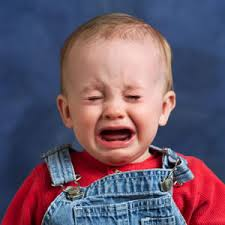 http://en.wikipedia.org/wiki/RTFM

Read the fantastic manual 
Read the field manual (military contexts)
Read the fine manual 
Read the freaking manual 
Read the friendly manual
Read the full manual 
Read the full-on manual 
Read the furnished materials
Erol Sahin @ eksisozluk.com
odtü ceng'in pek de sempatik olmayan bir öğretim üyesidir. bilgisizi ezmeyi, belki de cahili irşad etmeyi bir zevk edinmiştir. derste kendisine yöneltilen bir soruya cevaben tahtaya read the fucking manual anlamında rtfm yazmışlığı vardır.
(azultain, 21.06.2011 17:56)